Concur Expense Made Easy!
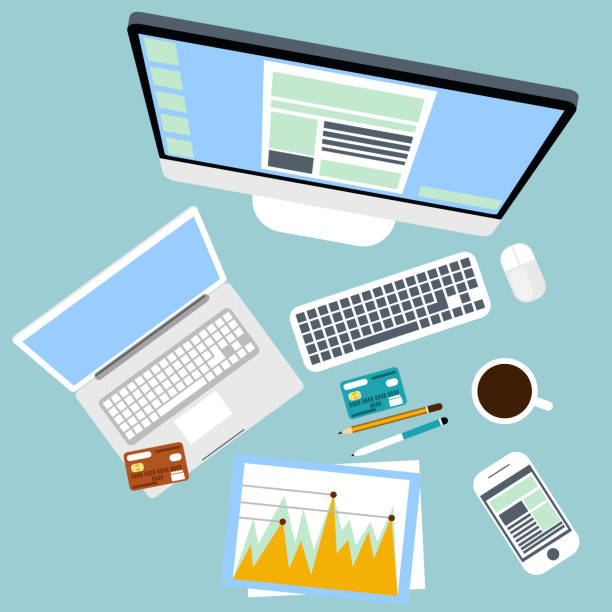 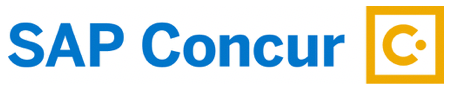 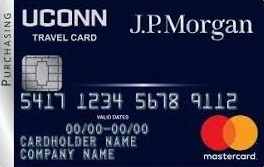 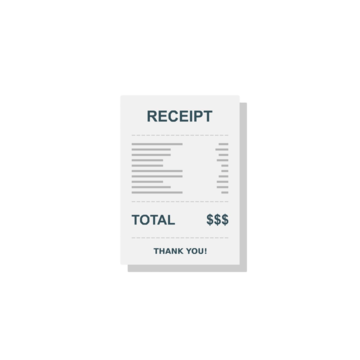 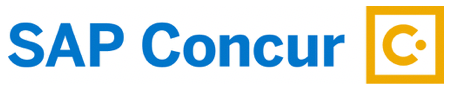 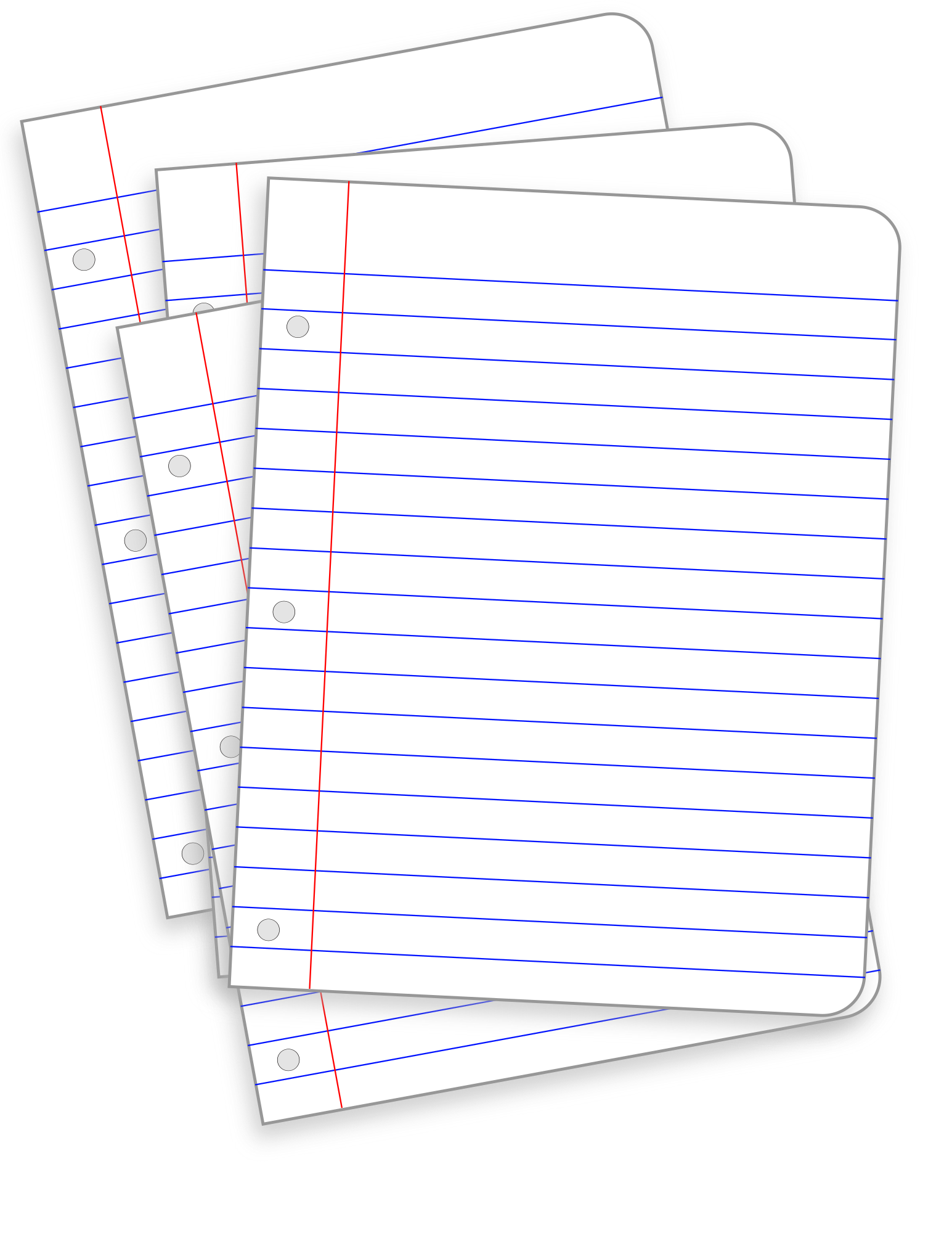 Meet the Team
Nancy Patrylak- Manager of Travel and 
Card Services
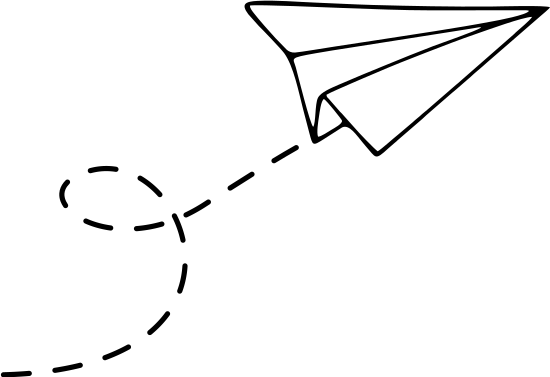 Alyssa Wojcik- Travel Services Specialist
Katherine Papalionakis- Travel Services
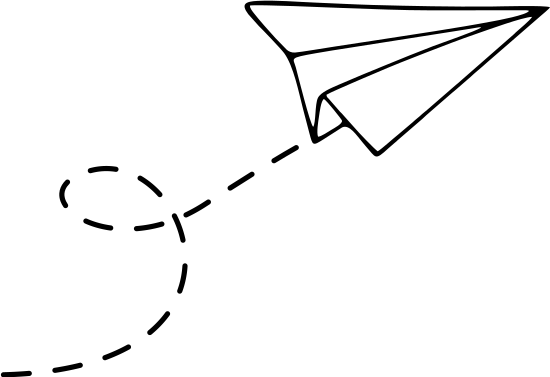 Bryon Moore- Business Systems Analyst
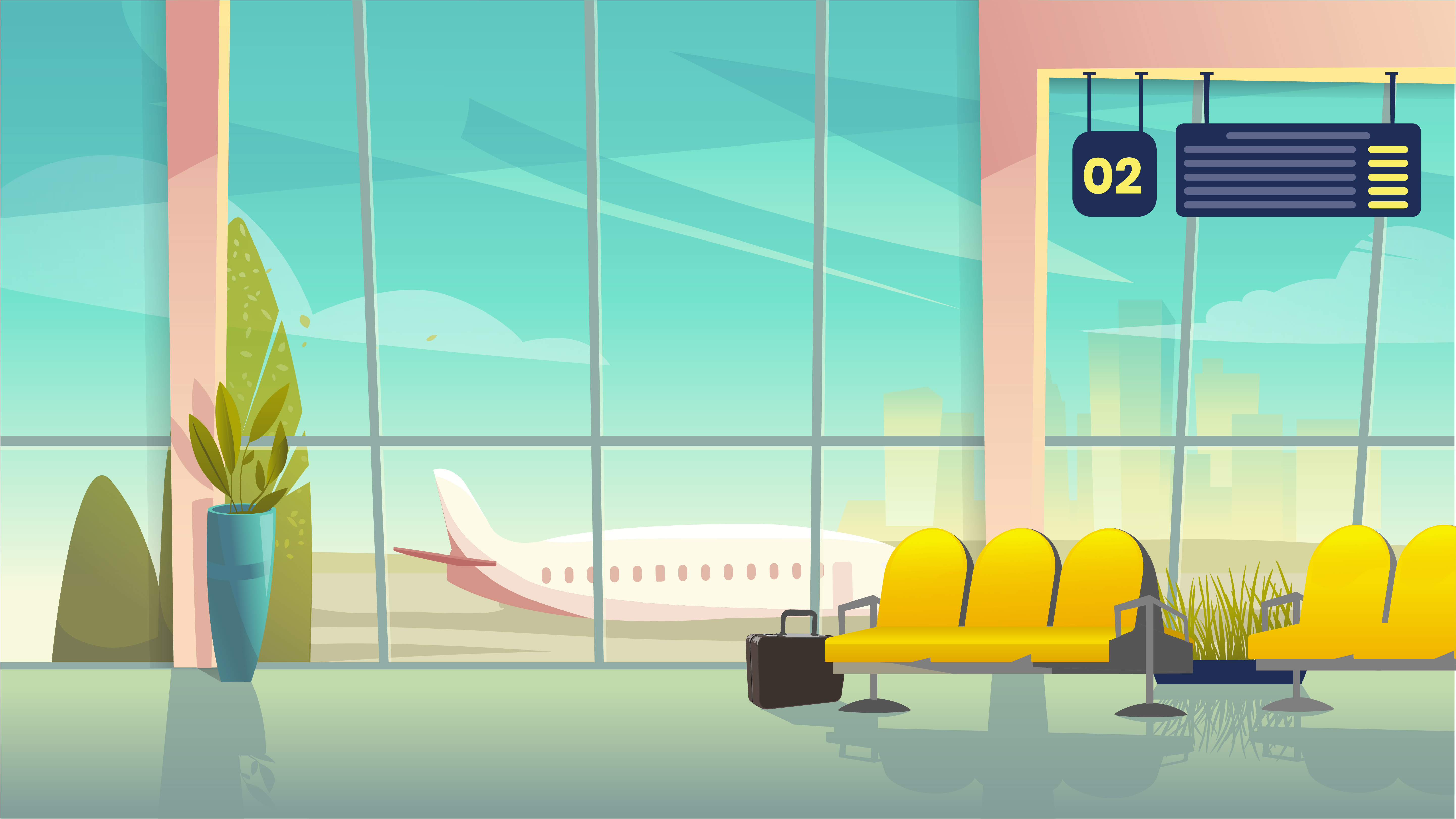 General Information
Travel from Start to Finish

Travel Card Request Form/Increases

Future Dated Trips and Timeline for Submission

Charges and Refunds on Expense Reports

Bi-Weekly Open Labs
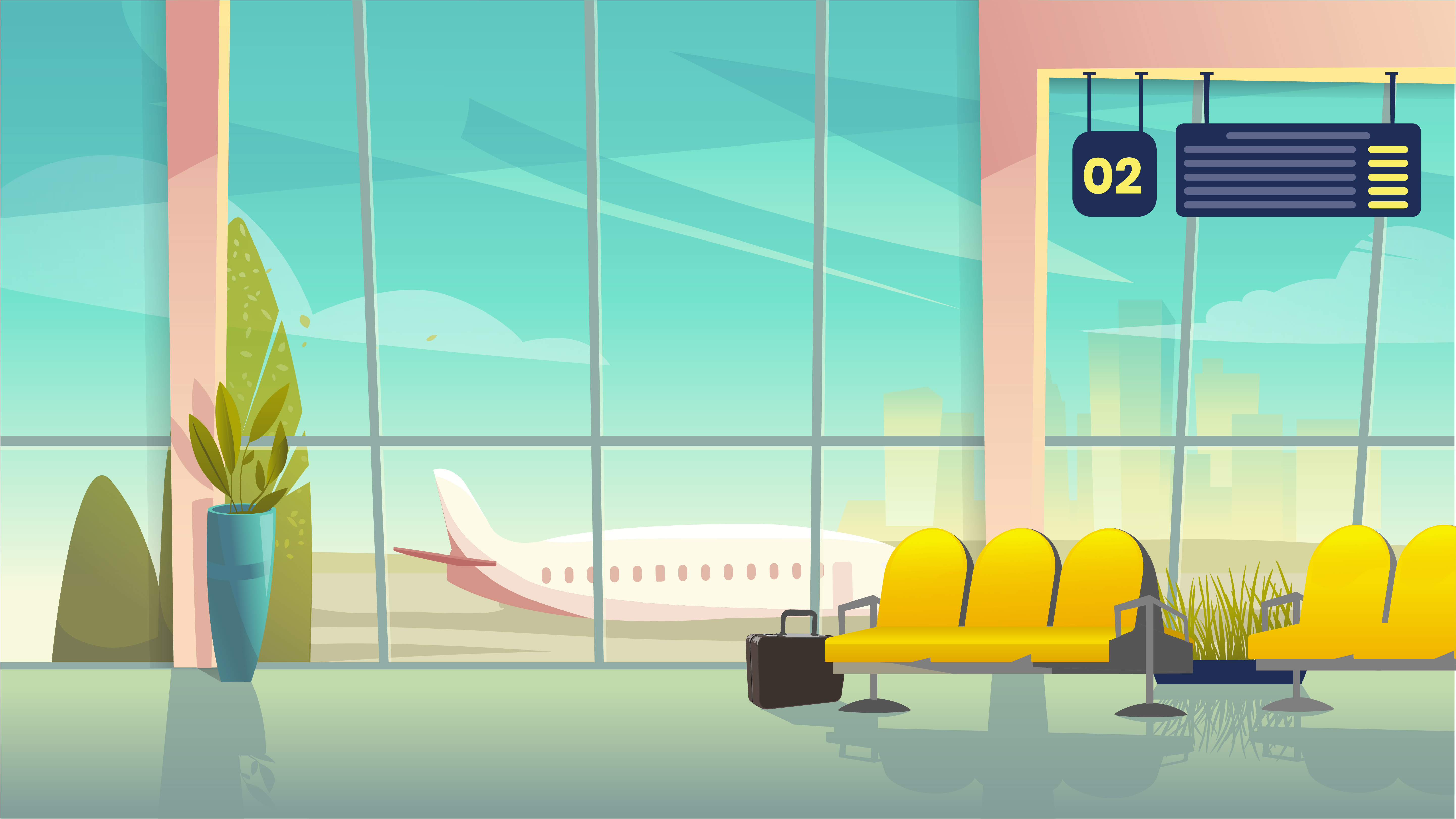 Steps for Success
Go to your approved Request and click the Create Expense Report button

Complete Report Header and add expenses

Create your Travel Allowance Itinerary and Per Diem selections

Add receipts/supporting documents, expense types, and itemize hotel lodging expenses if applicable

Make any allocations (this includes any Travel Awards you receive) if needed 

Submit Report
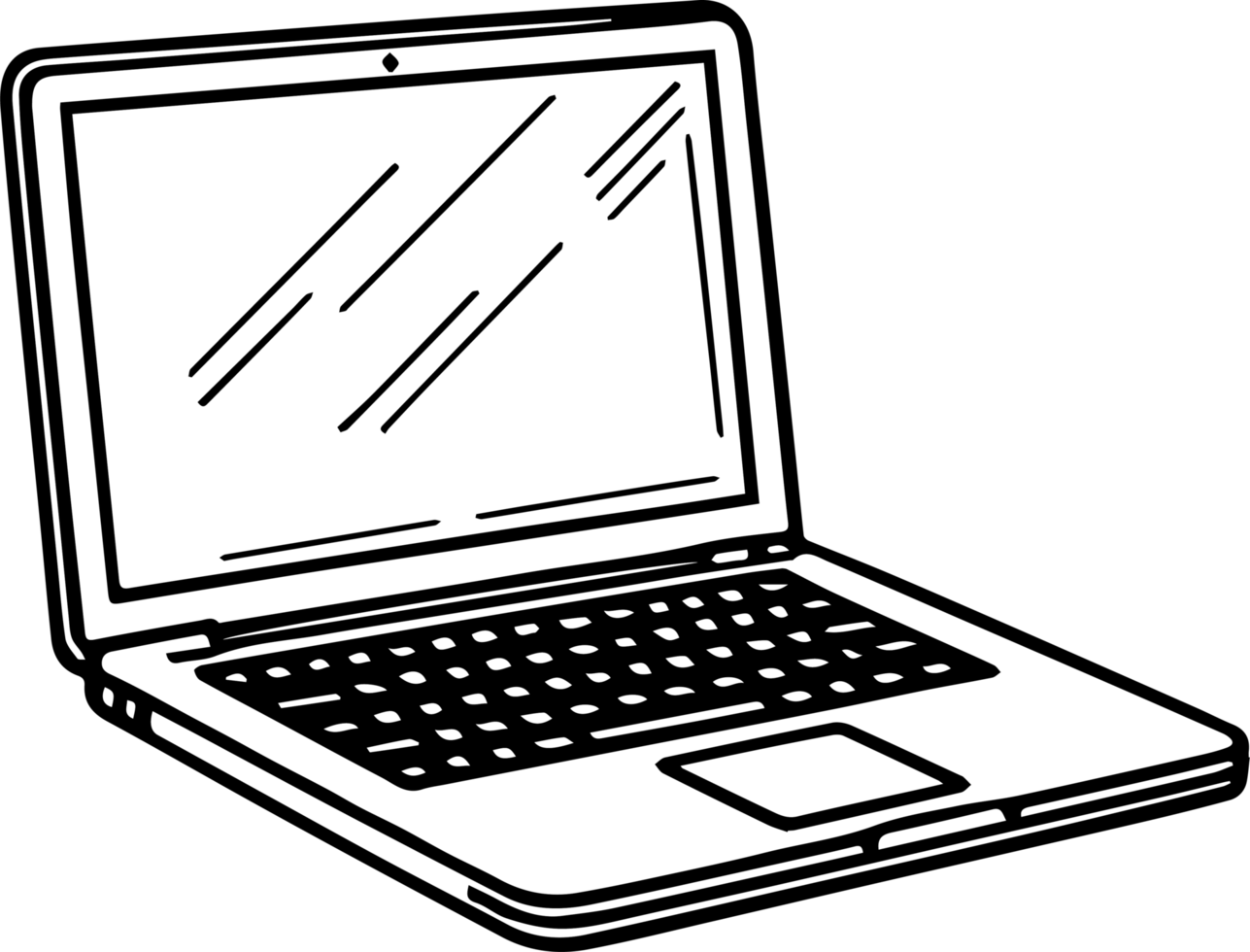 DEMO
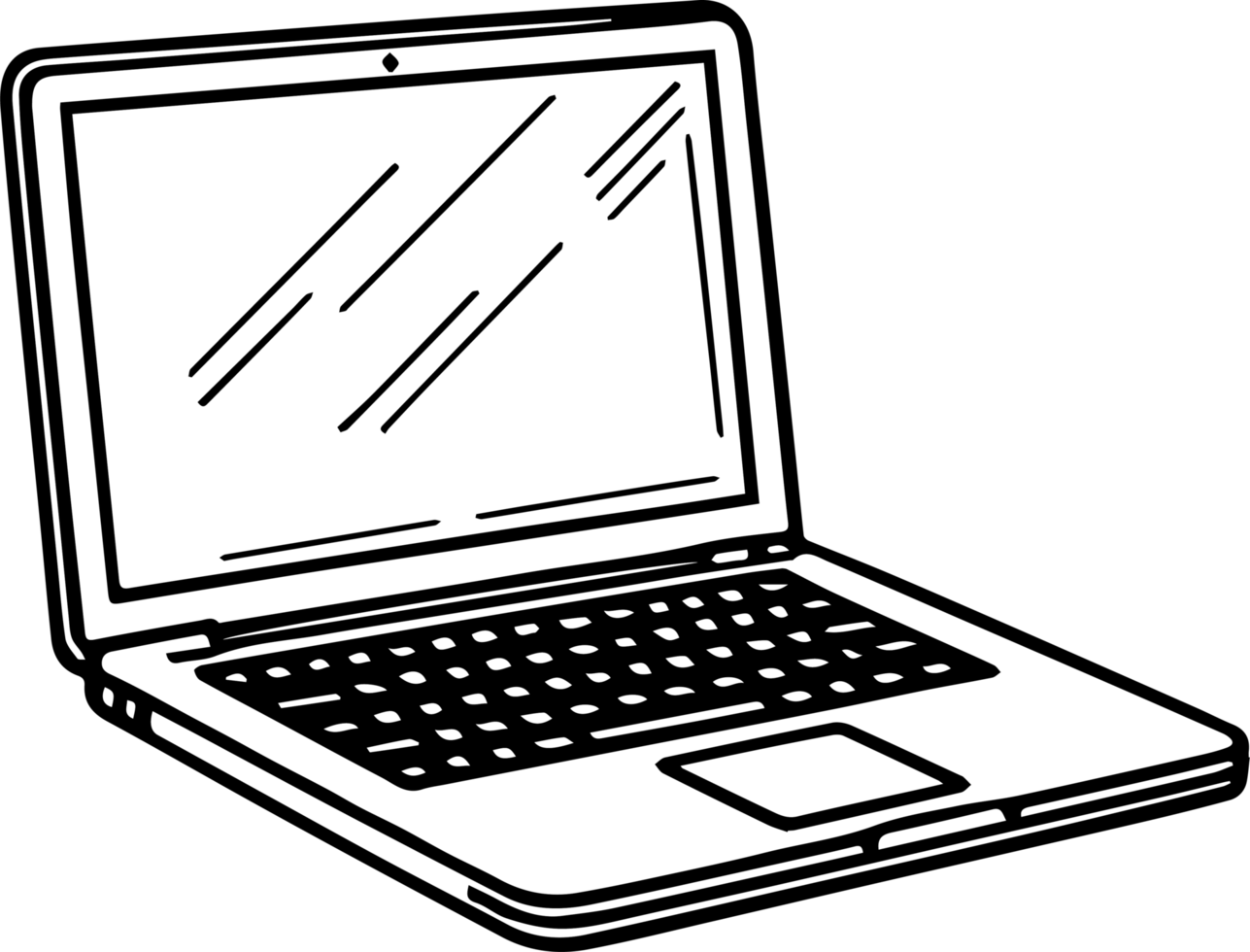 Questions? 
Reach out at travel@uconn.edu
trave
Travel.uconn.edu for 
training and resources